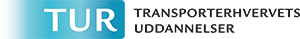 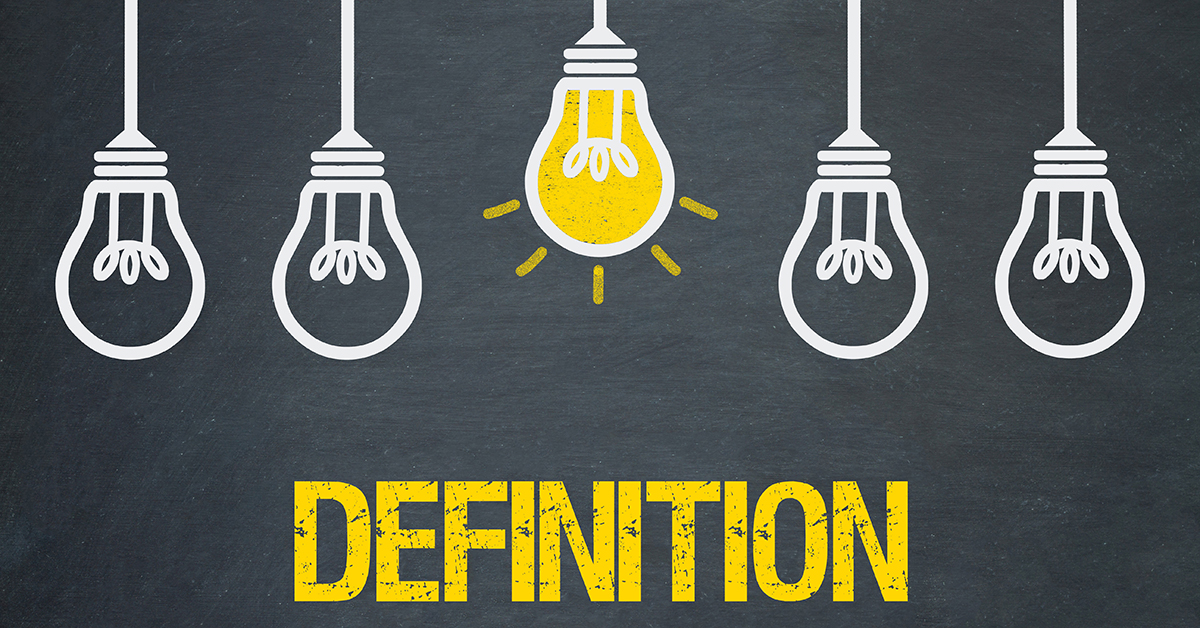 Mentor
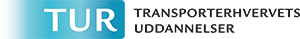 Lærling
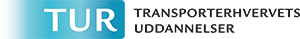 Leder
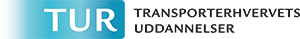 Kollega
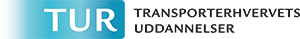 Mentor
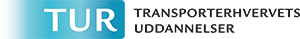 Mentor
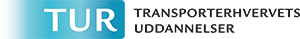 (Ældre og) erfaren person, fx en lærer ved en højere læreanstalt, der underviser, vejleder og rådgiver et ungt menneske.
Kilde: Den Danske Ordbog
Lærling
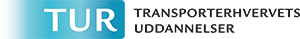 Lærling
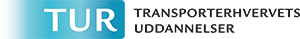 Person der modtager undervisning på en skole el.lign.
Person der er i lære i en virksomhed el.lign.
Person der er meget påvirket af en bestemt stor kunstner, videnskabsmand el.lign.
Kilde: Den Danske Ordbog
Leder
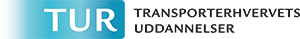 Leder
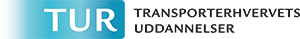 Person der står i spidsen for og har bestemmende indflydelse på et foretagende, en gruppe mennesker, tilhængere el.lign.
Kilde: Den Danske Ordbog
Kollega
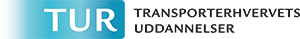 Kollega
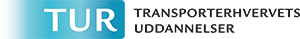 Person som er ansat på samme arbejdsplads som én selv, og som man (dagligt) arbejder sammen med.
Kilde: Den Danske Ordbog